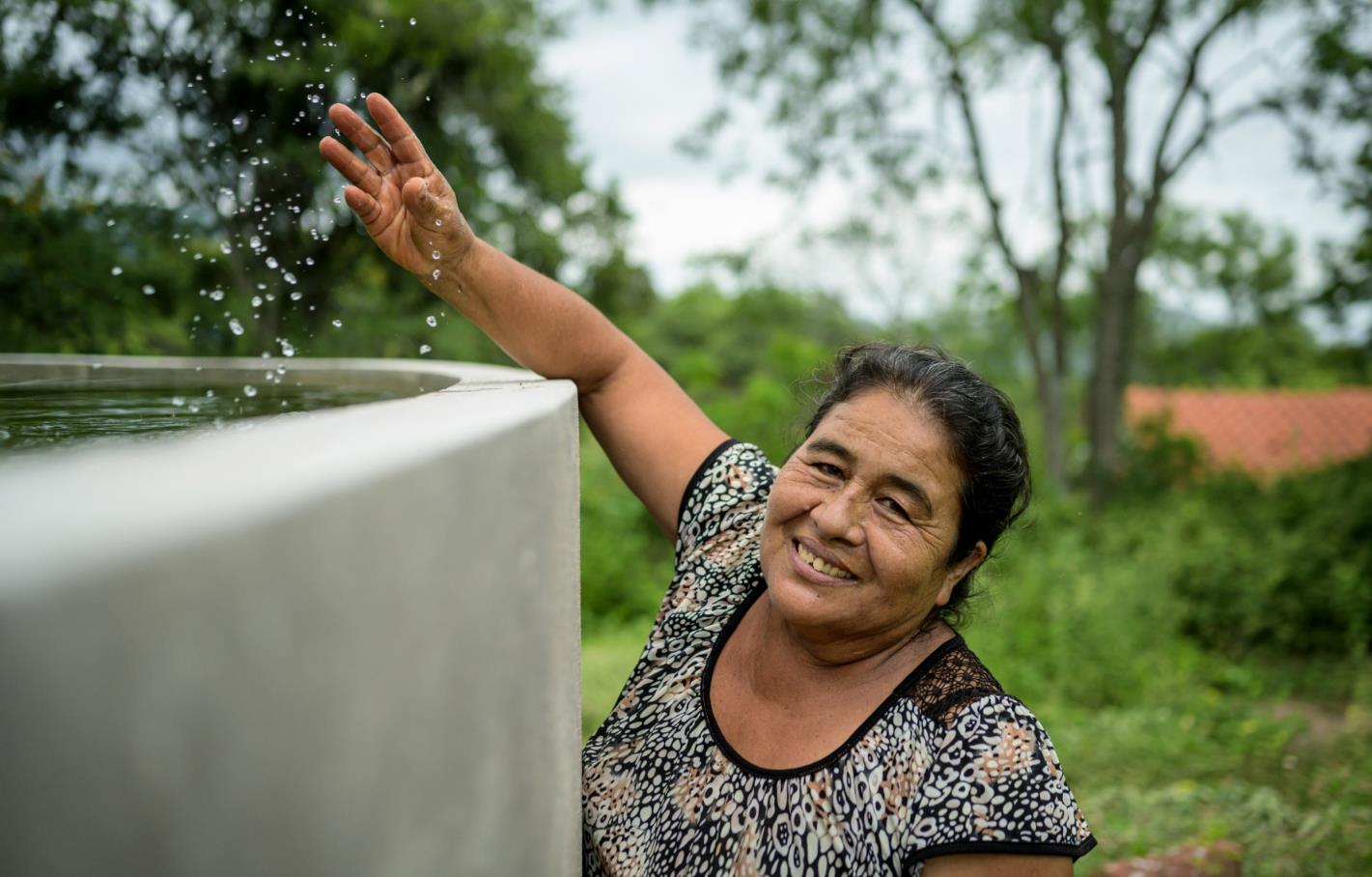 Bolivien
Wo Nebel zu Trinkwasser wird
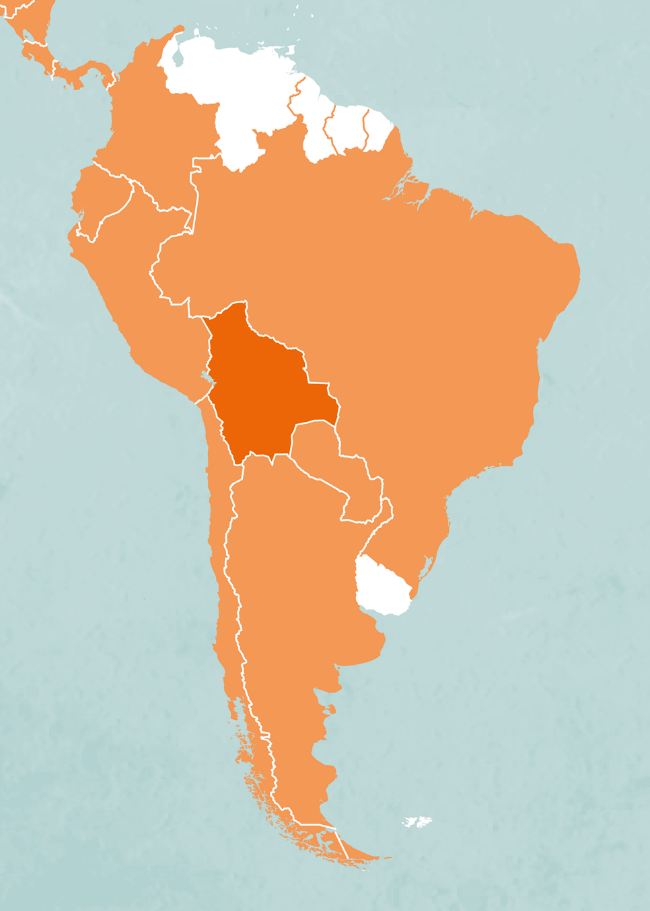 Bolivien
Bolivien 	Deutschland

Fläche in km² 	1.098.581	357.022
Bevölkerung in Millionen 	11,6	80,2
Bevölkerungsdichte in Einw./km² 	10,6	225
Säuglingssterblichkeit in % 	3,2	0,3
Lebenserwartung in Jahren		
Männer 	67,6	78,7
Frauen	73,4	83,6
Analphabetenrate in %
Männer 	3,5	<1
Frauen	11,4	<1
Bruttoinlandsprodukt in $/Kopf 	7.600	50.800

Quelle: CIA World Factbook (2020)
BOLIVIEN
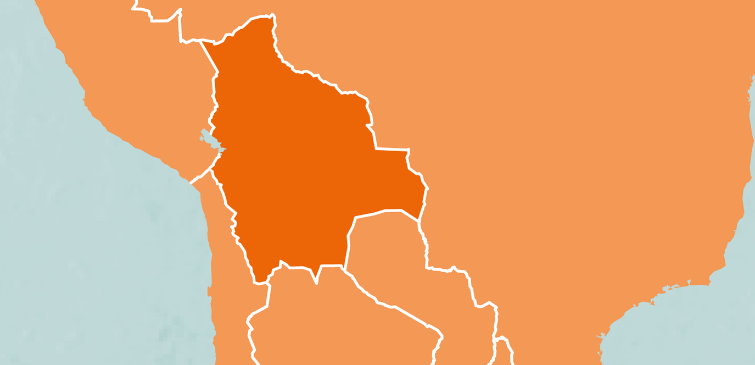 PERU
BOLIVIEN
BRASILIEN
Sucre
Tarija
PARAGUAY
CHILE
ARGENTINIEN
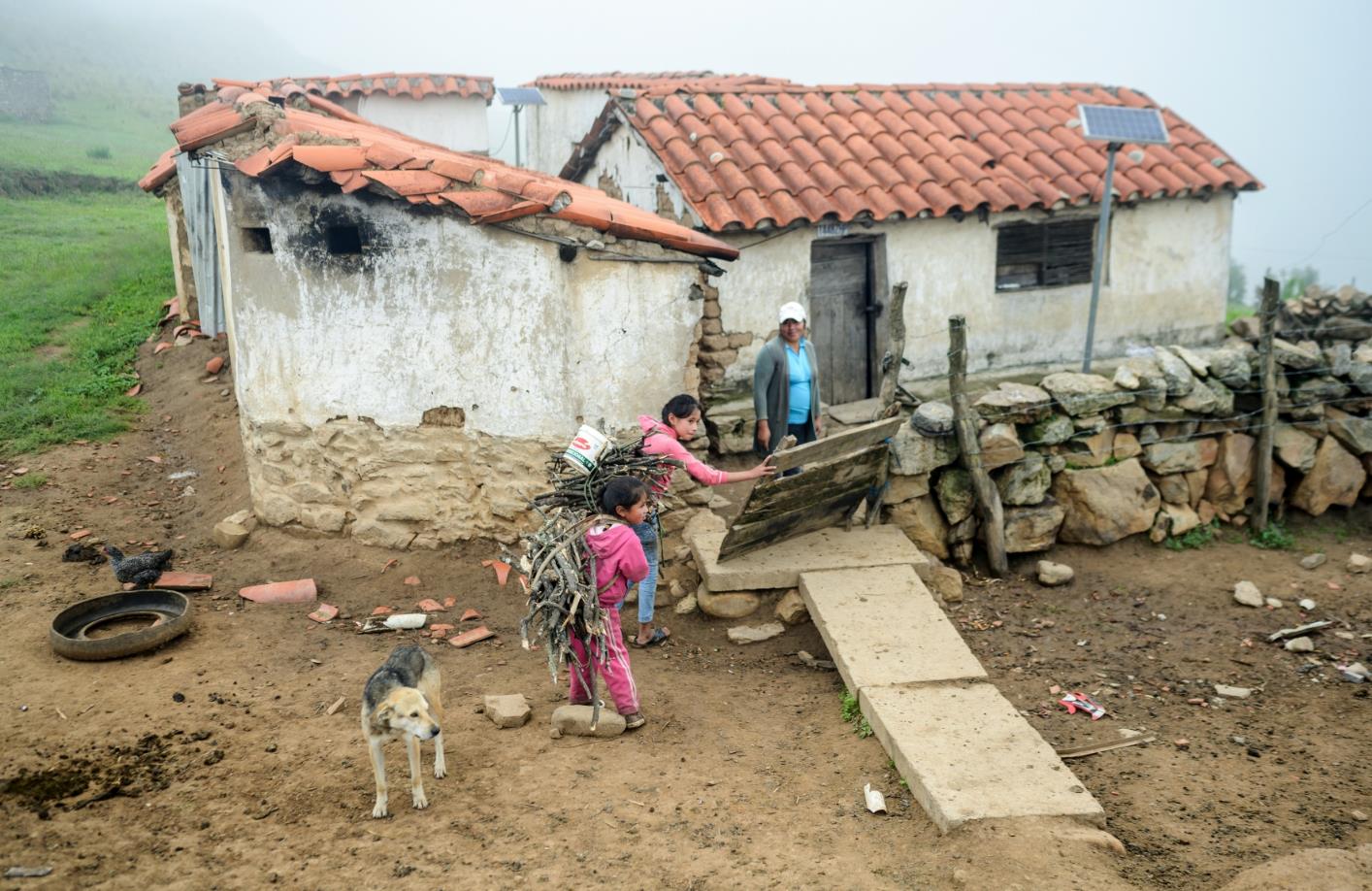 Bolivien gilt als das ärmste Land Südamerikas. Besonders schwer haben es die Menschen auf dem Land, vor allem die Angehörigen indigener Gruppen.
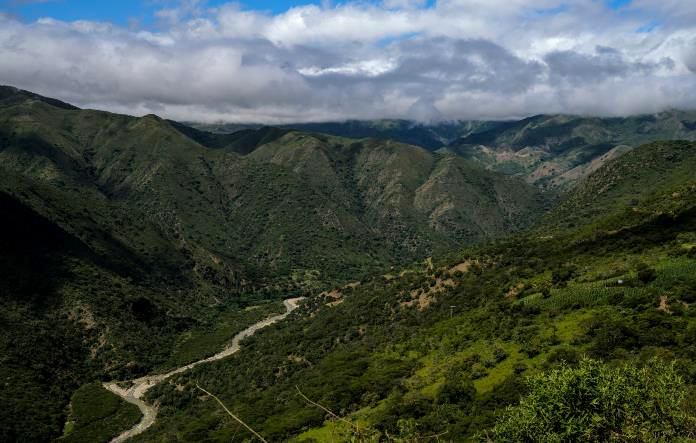 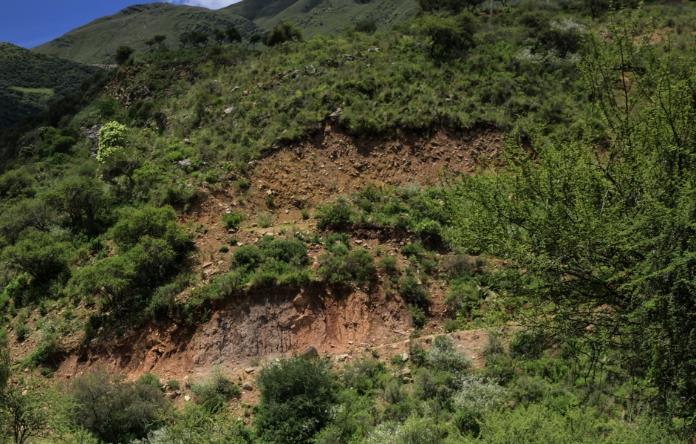 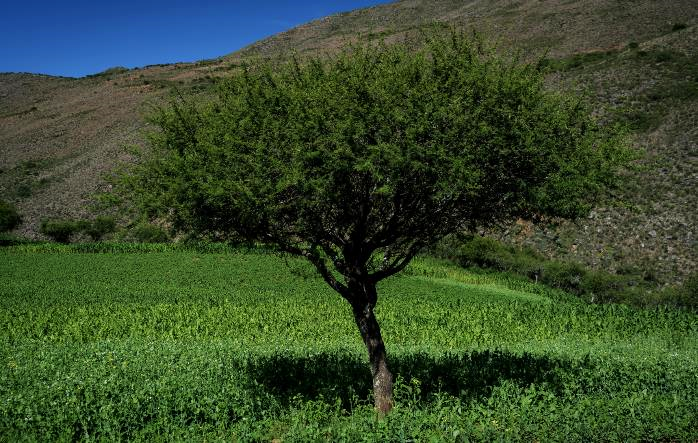 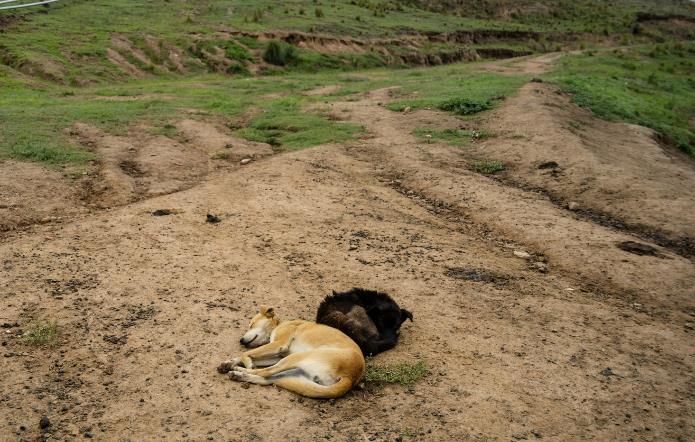 Die Region Tarija galt früher als Kornkammer des Landes. Doch der jahrhundertelange Raub­bau ließ die Böden erodieren. Heute können sie kaum noch Wasser speichern.
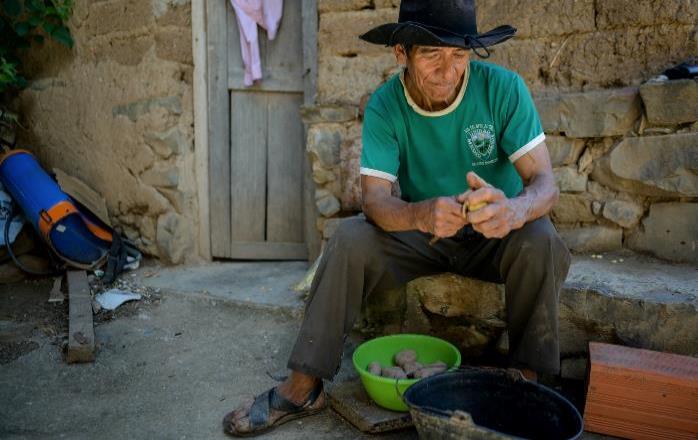 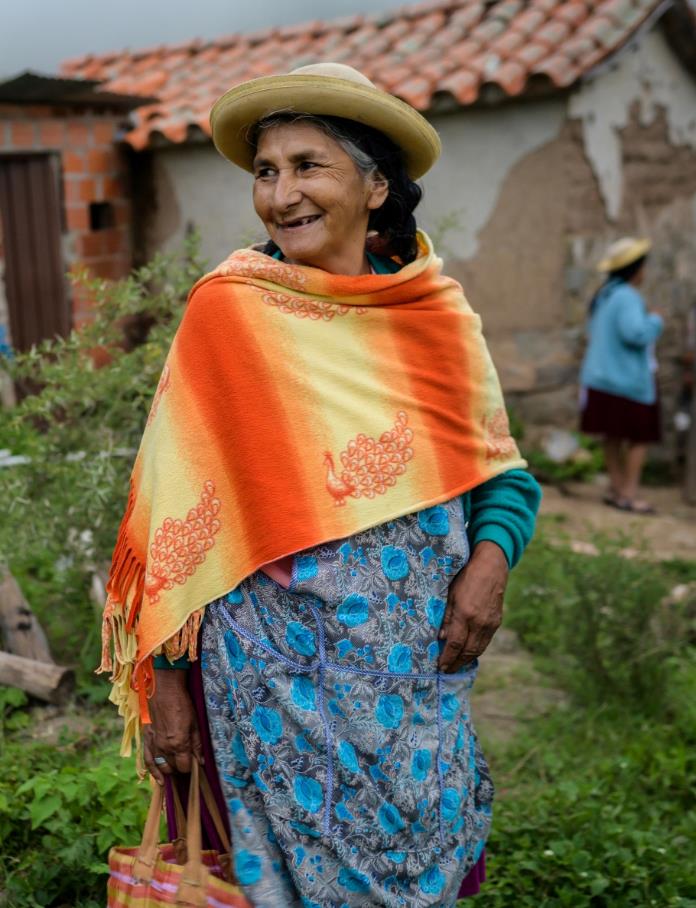 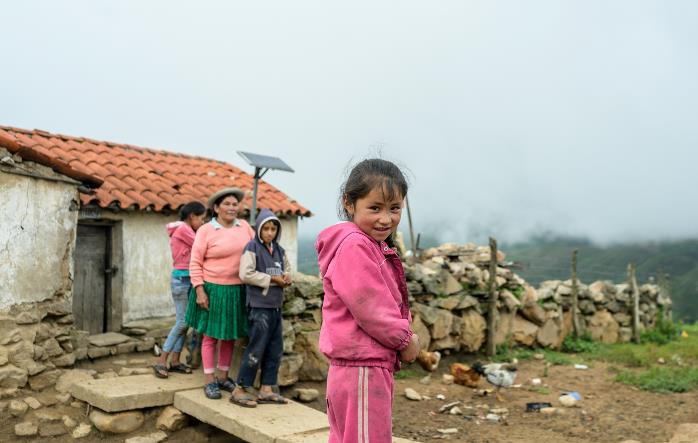 Der Klimawandel verschlimmert die Lage zusätzlich. Unwetter häufen sich. Oft reichen die Erträge den Bauernfamilien nicht einmal, um sich selbst zu versorgen.
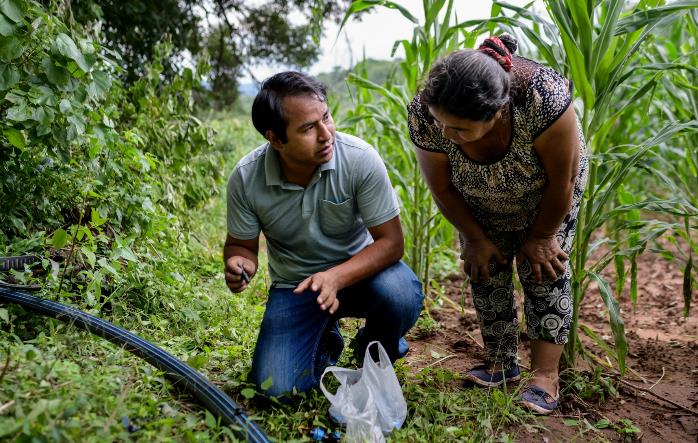 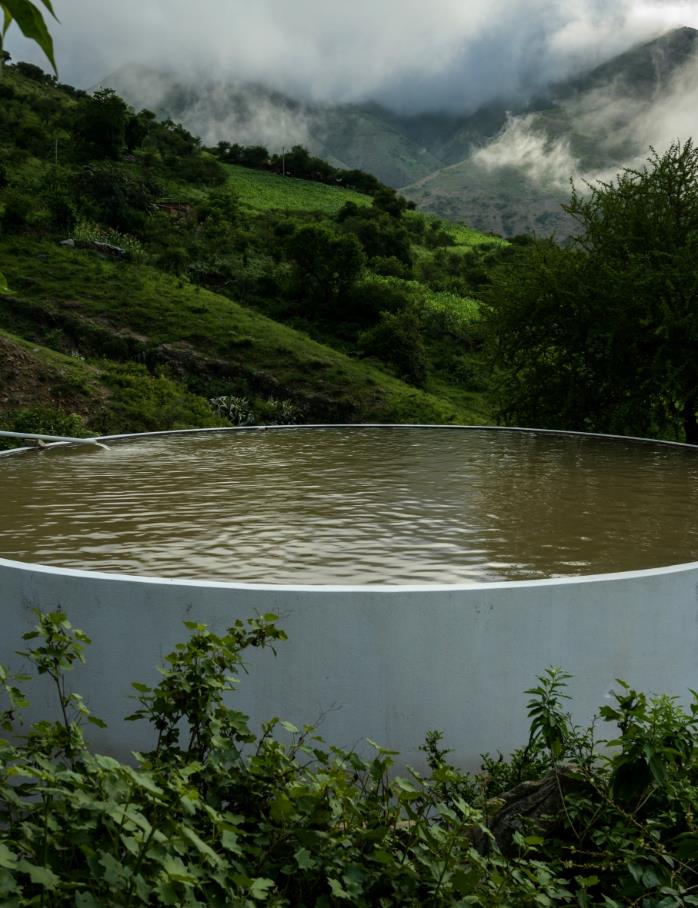 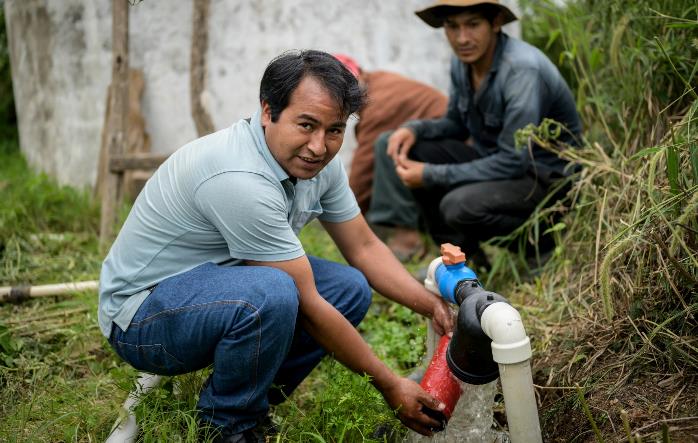 Die Organisation Acción Cultural Loyola (ACLO) unterstützt die Menschen bei der Bewässerung, damit sie auch in Trockenzeiten gute Ernten erzielen.
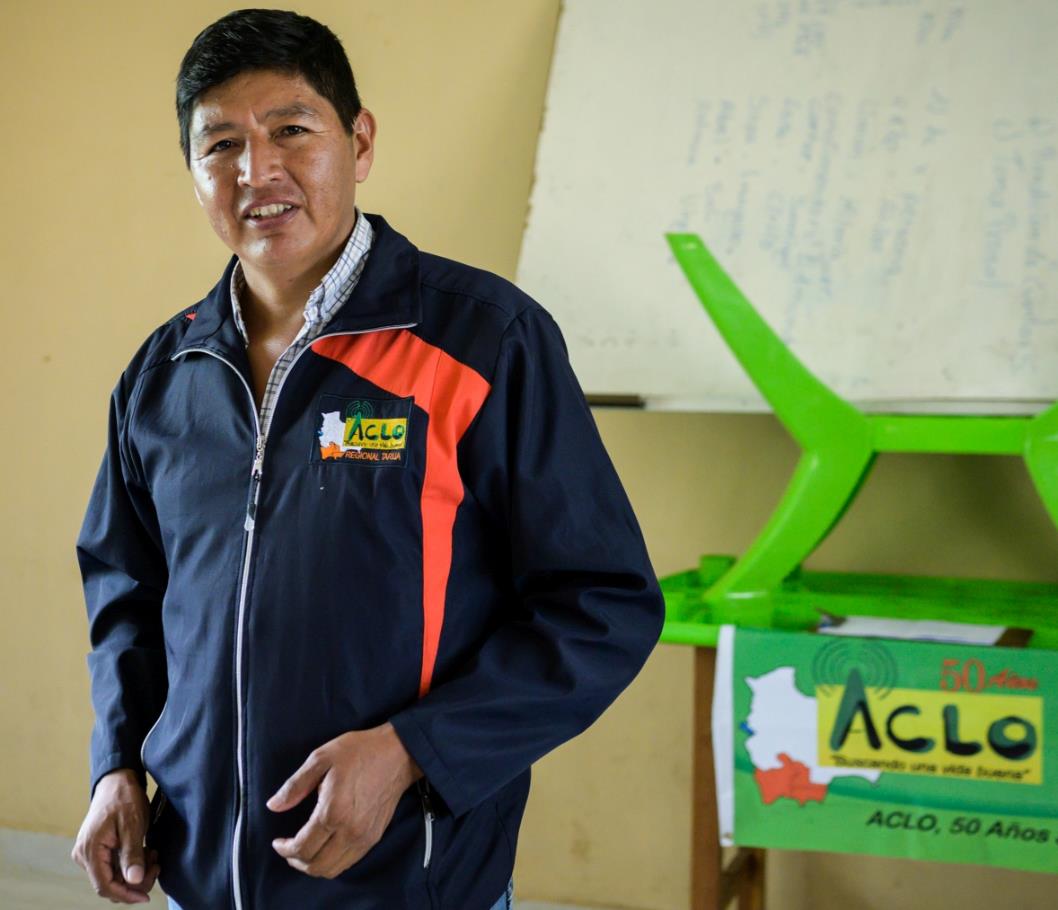 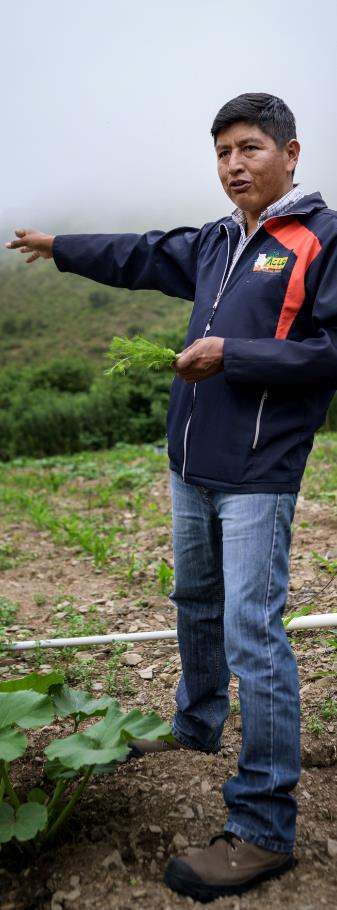 „Der Staat kümmert sich nur um die Ballungsräume“, erklärt Juan Carlos Fer­nán­dez,  Projektleiter bei ACLO. „Aber gerade wer abseits lebt, braucht Unterstützung.“
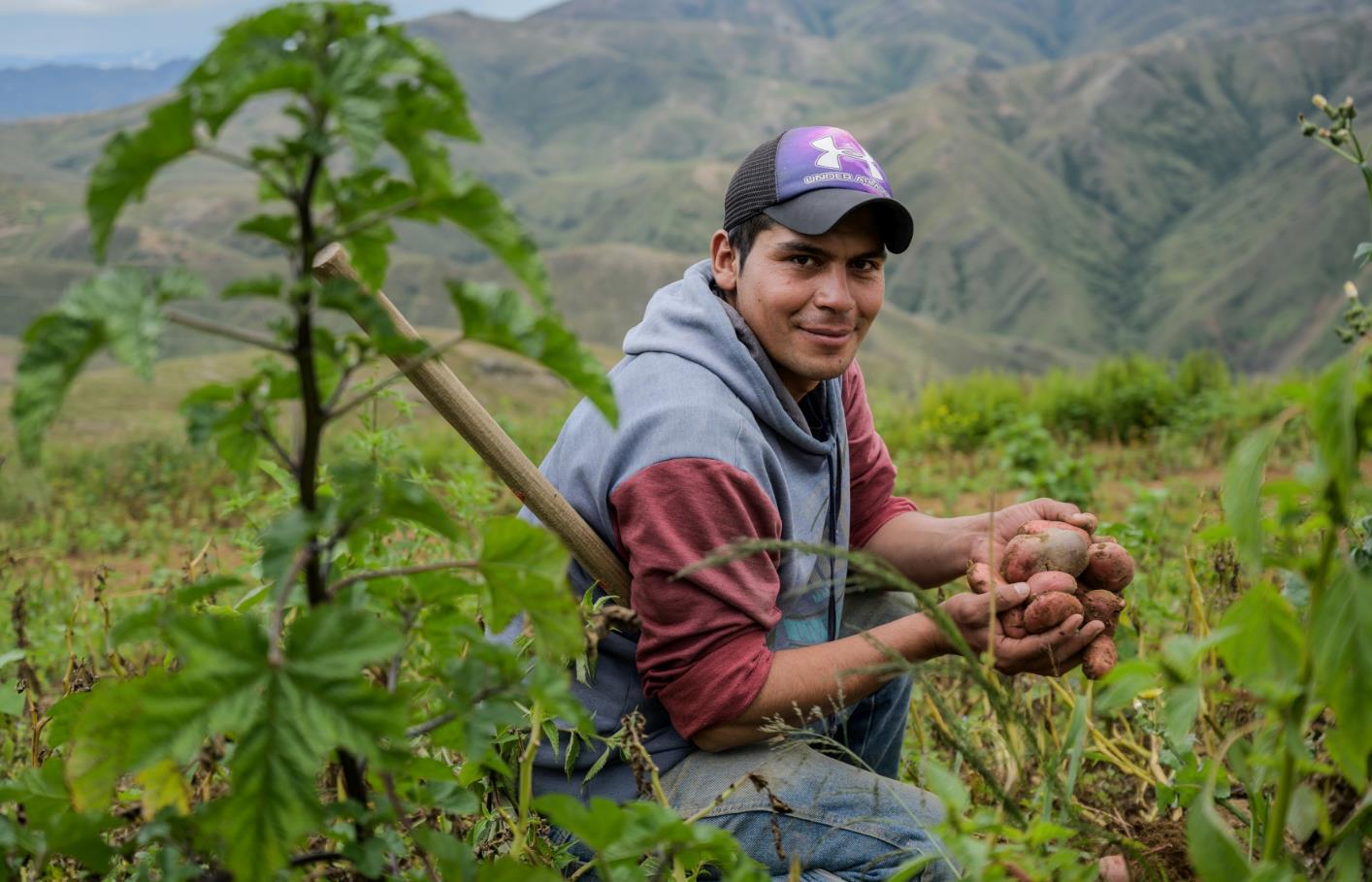 Auch die Familie von David Velázquez (28) leidet unter Wassermangel. Ihre Äcker liegen in knapp 3.000 Metern Höhe, 800 Höhenmeter oberhalb des nächsten Bachs.
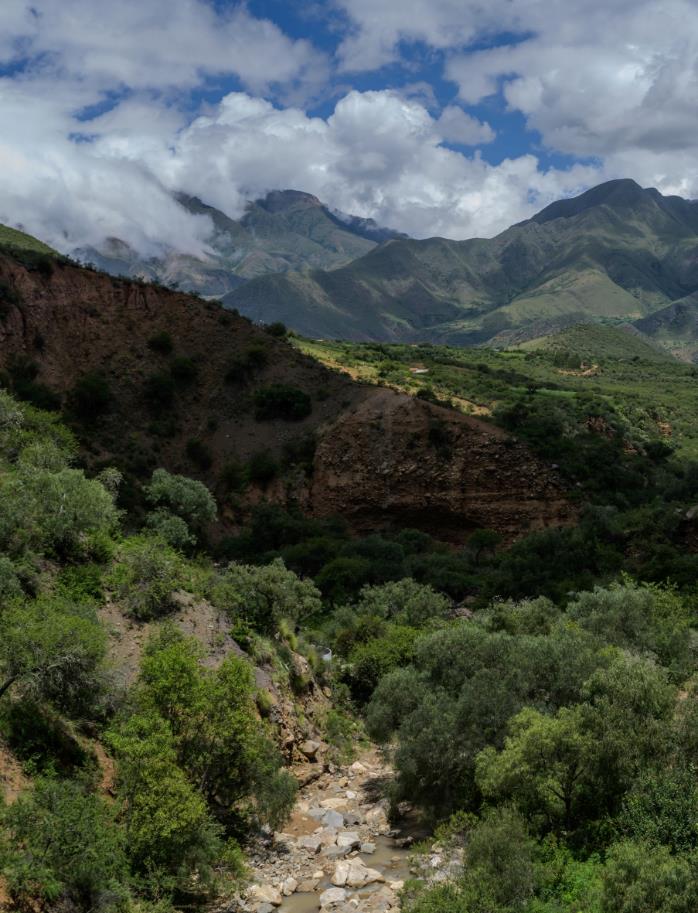 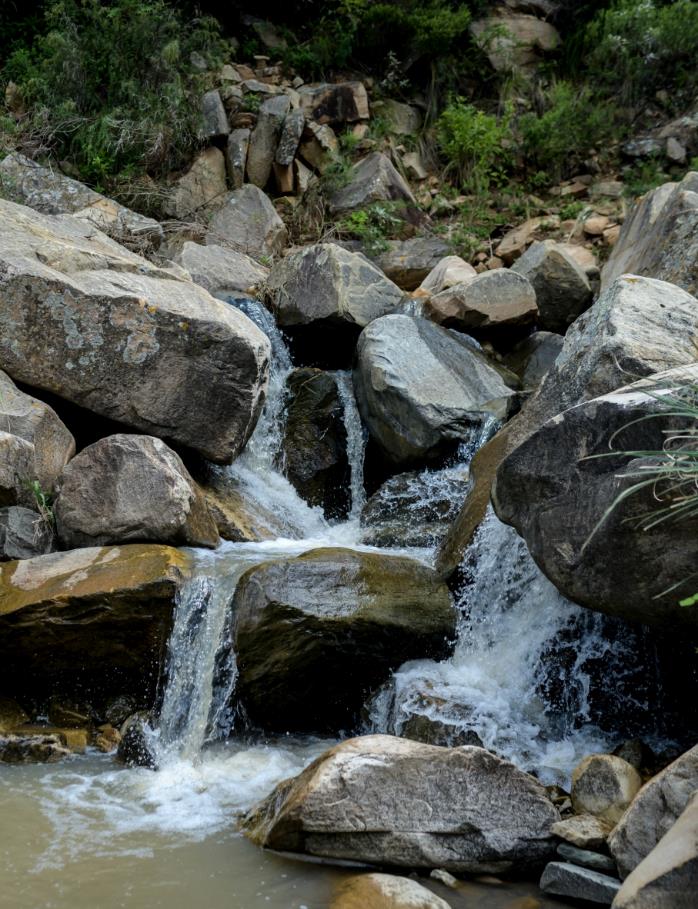 In der Trockenzeit holen er oder seine Geschwister jeden Tag Wasser von dort. Seit ihr Esel weggelaufen ist, brauchen sie für den schweren Weg eine Stunde hin und zwei Stunden zurück.
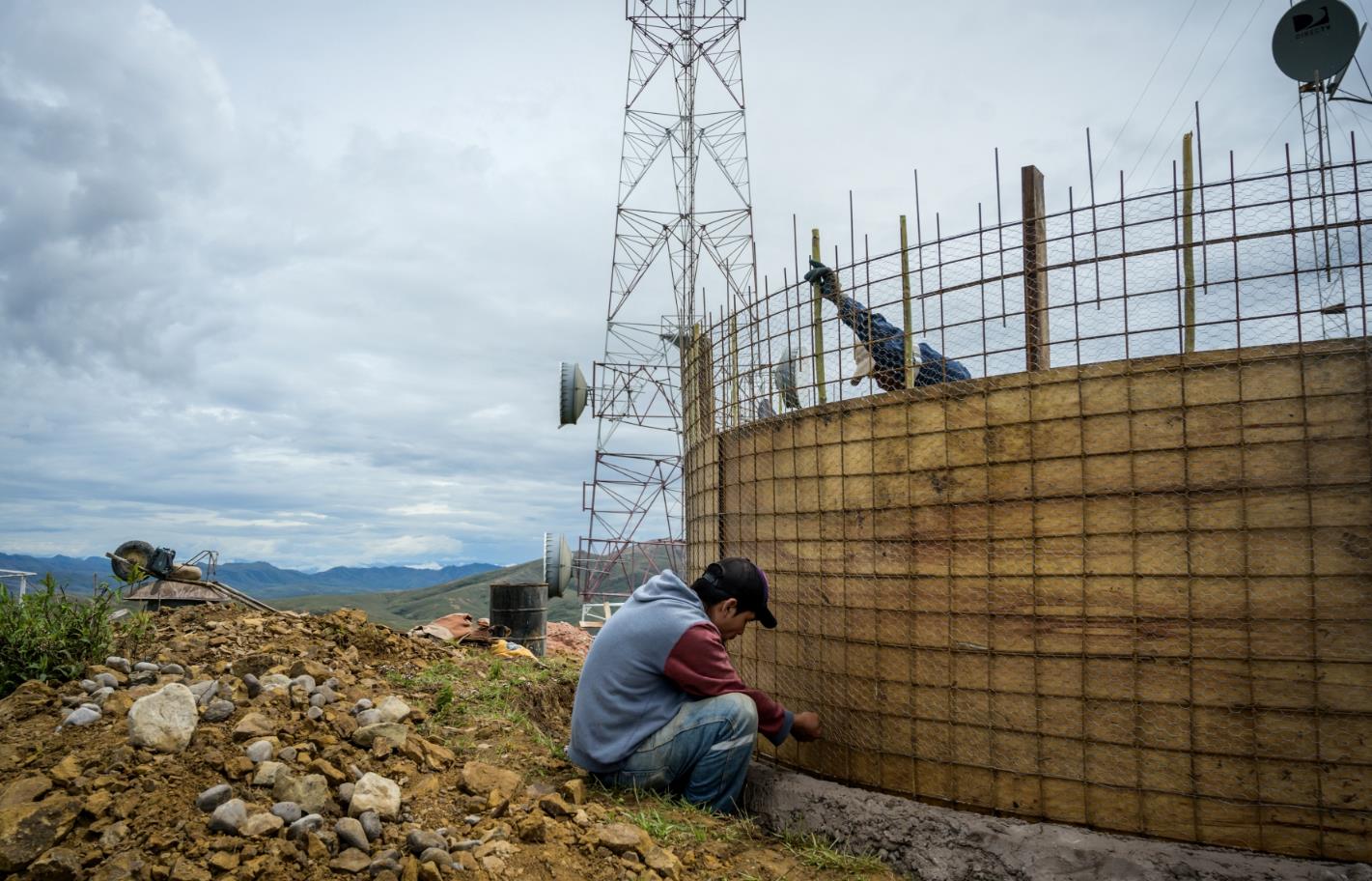 Damit sie endlich auch in der Trockenzeit Wasser haben und Obst und Gemüse anbauen können, baut David Velázquez einen Speicher. Er wird 40.000 Liter fassen.
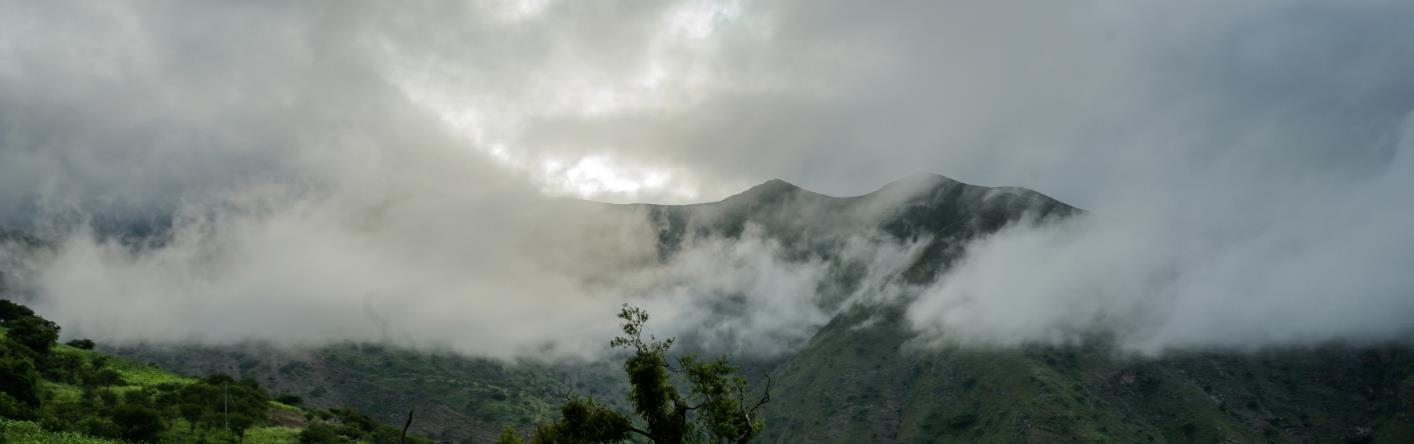 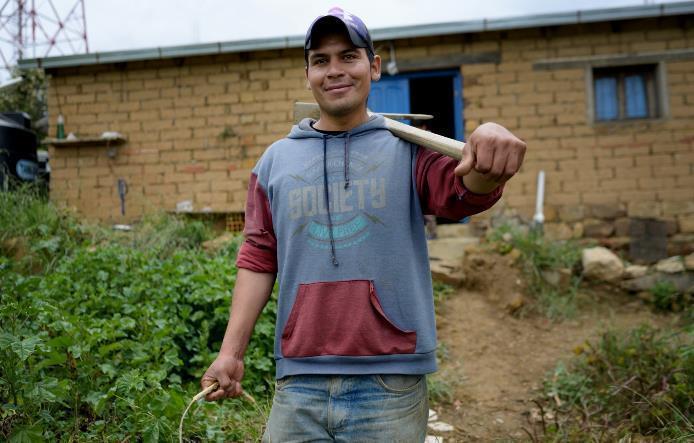 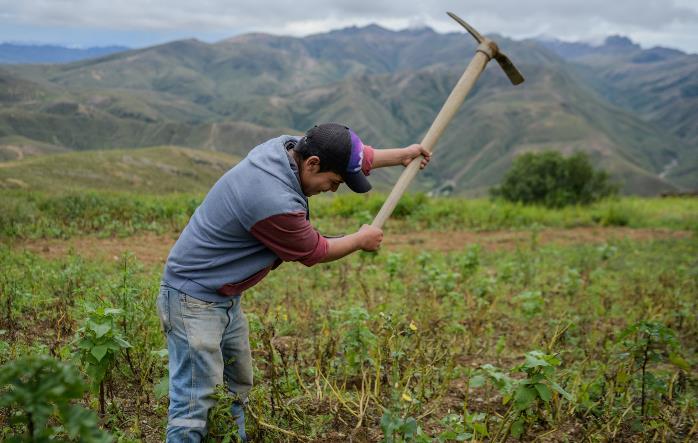 Speisen soll ihn das Kondenswasser aus den Wolken, die der Wind jeden Tag über die Anhöhe treibt. Zum Sommeranfang möchte Velázquez hier Obstbäume pflanzen.
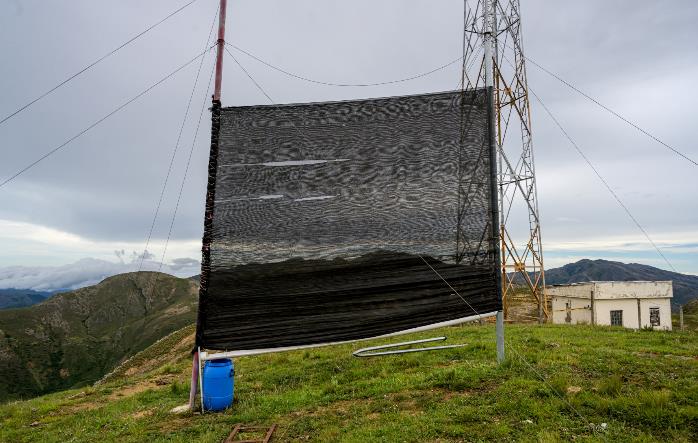 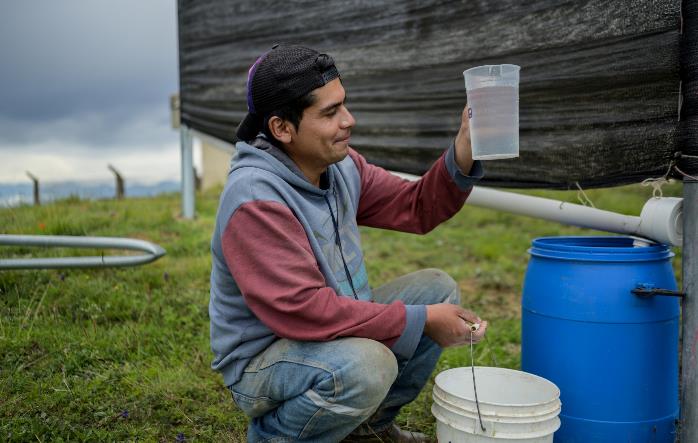 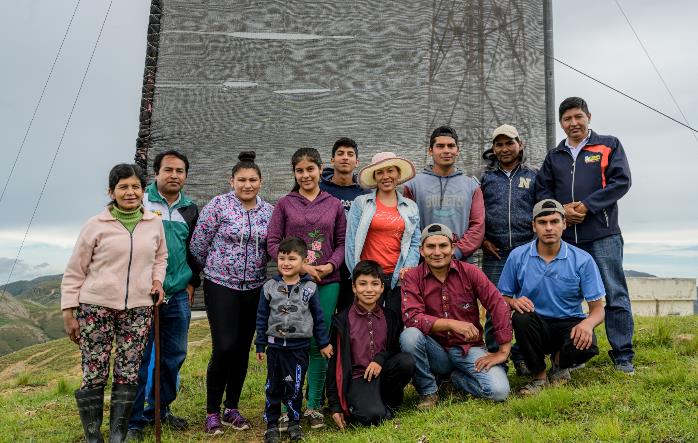 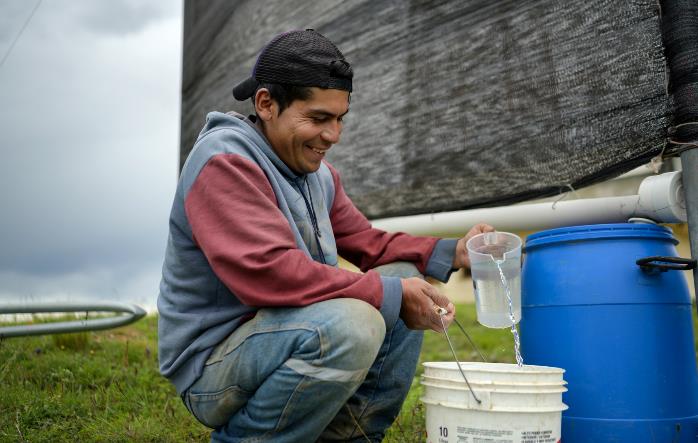 Mit der Unterstützung von ACLO hat er einen Nebelfänger gebaut. Er besteht aus zwei Stangen und einem Plastiktuch und sammelt 35 Liter in der Stunde.
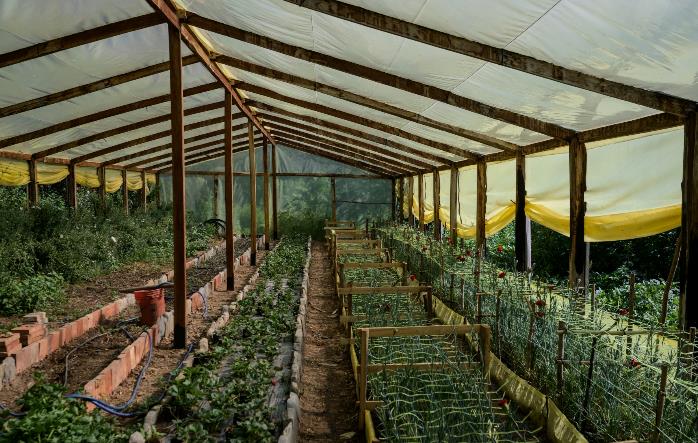 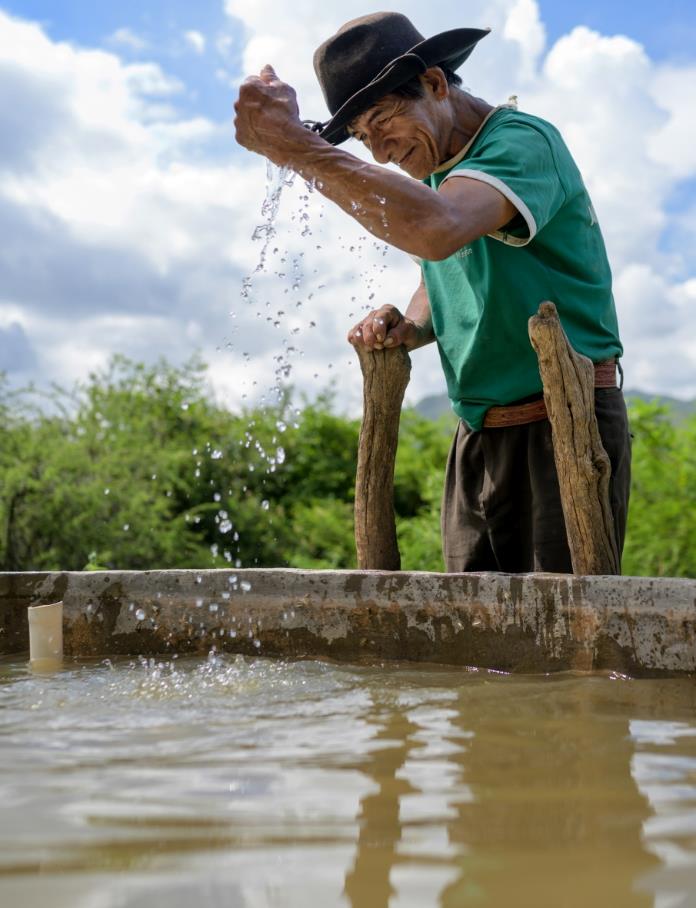 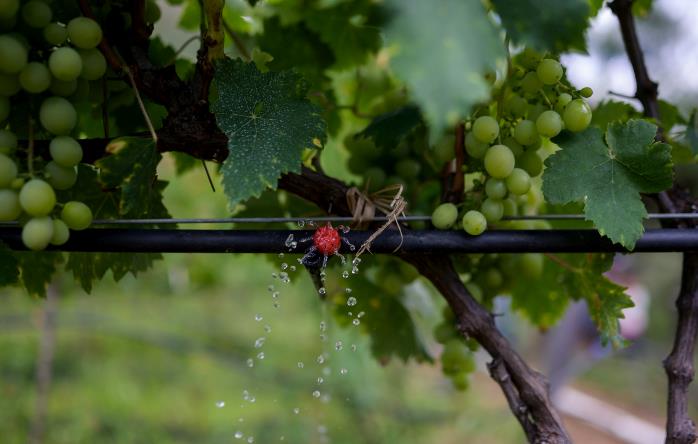 Velázquez erfuhr dank seiner Nachbarn von ACLO. Die haben mit Hilfe der Organi- sation ein Gewächs­haus, einen Wassertank und ein Bewässerungssystem gebaut.
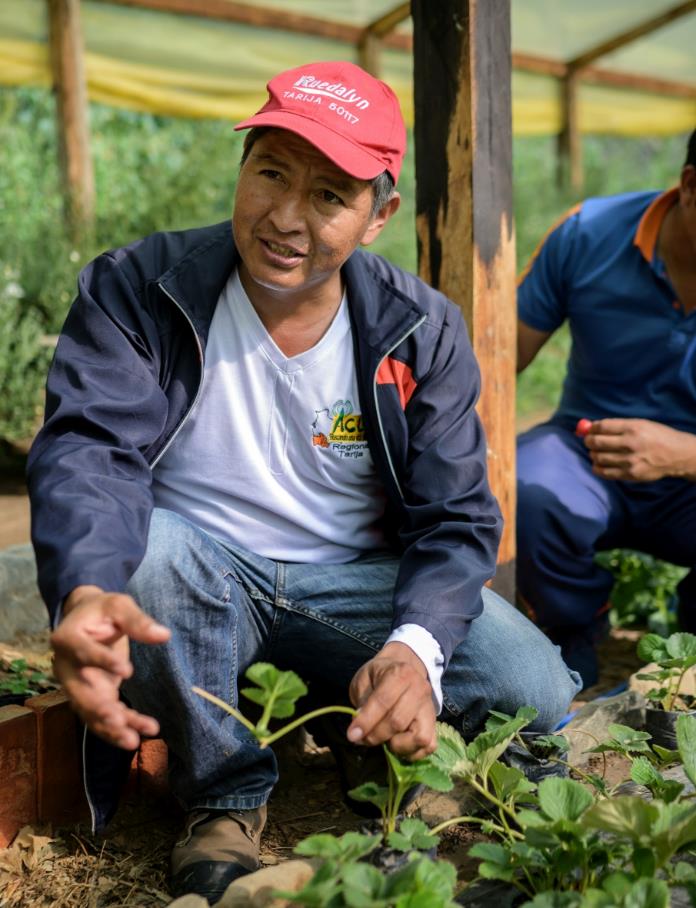 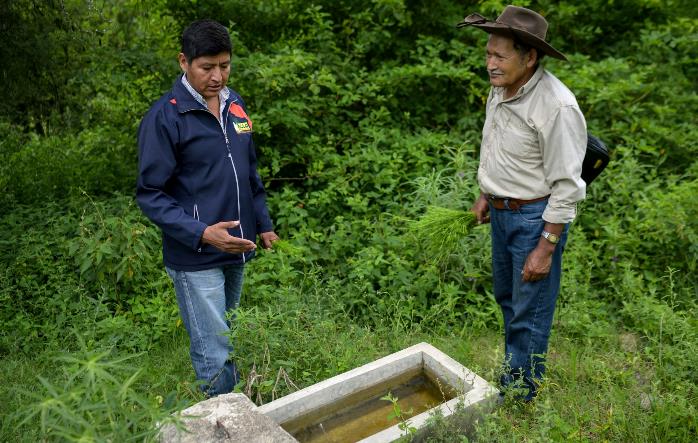 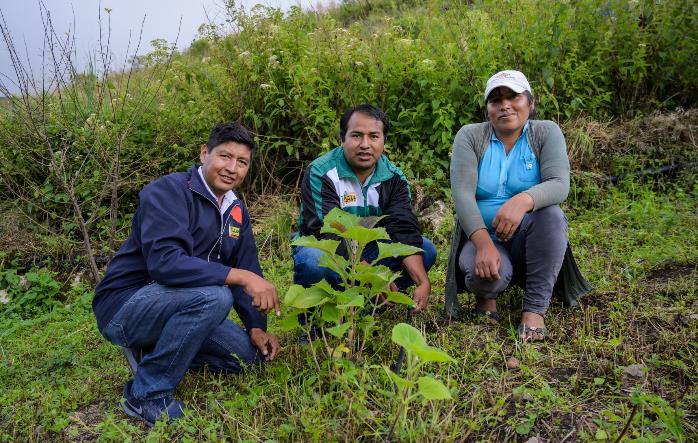 Wenn die ACLO-Fachleute in eine Gemeinde kommen, vermitteln sie zuerst, wie man Wasser spart und den Acker ohne Kunstdünger und Pestizide bestellt.
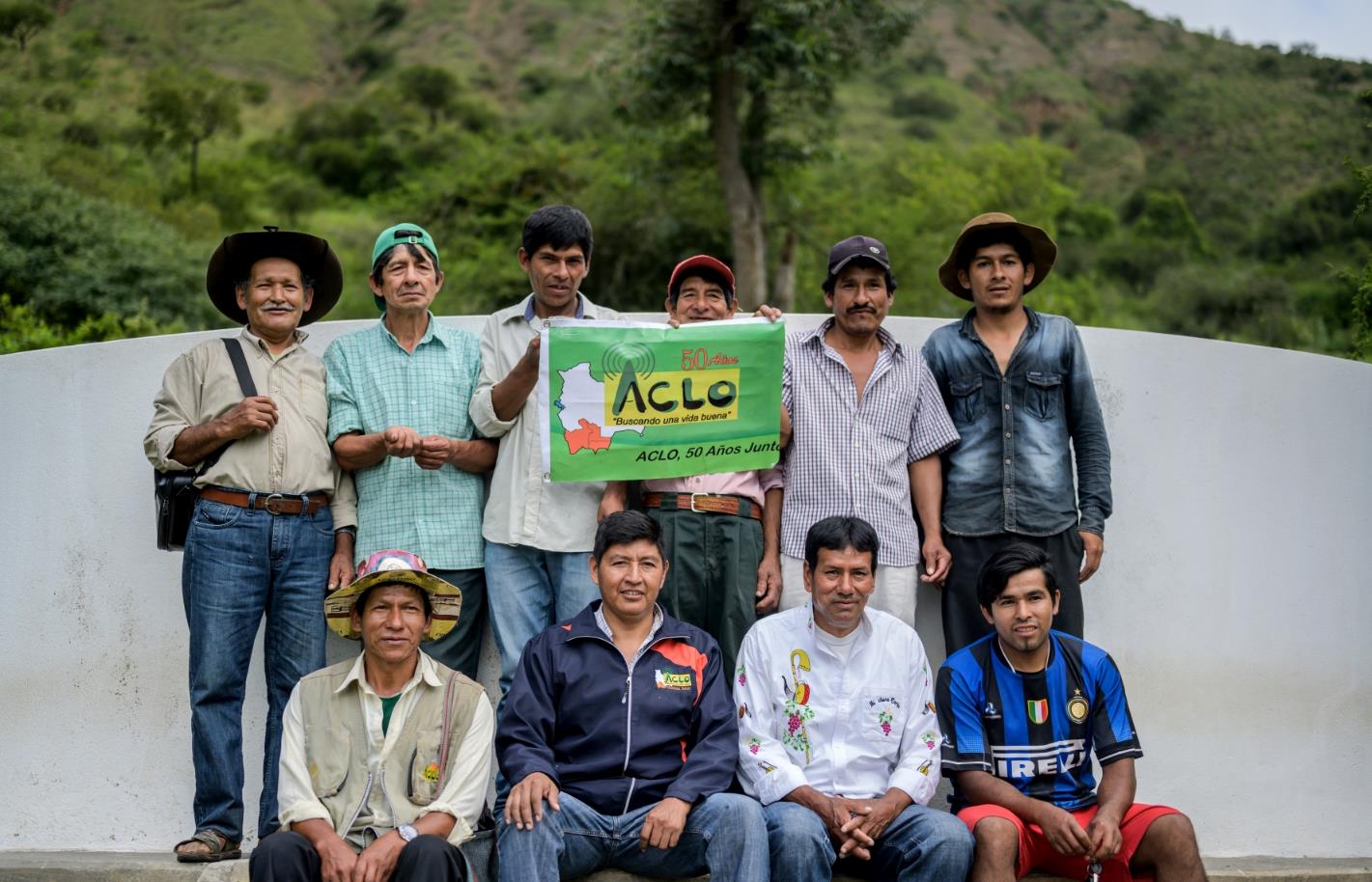 Die Gemeinde entscheidet dann, welche Familie finanzielle Unterstützung bekommt. In diesem Fall fiel die Wahl auf Familie Velázquez. Niemand lebt so abgeschieden wie sie.
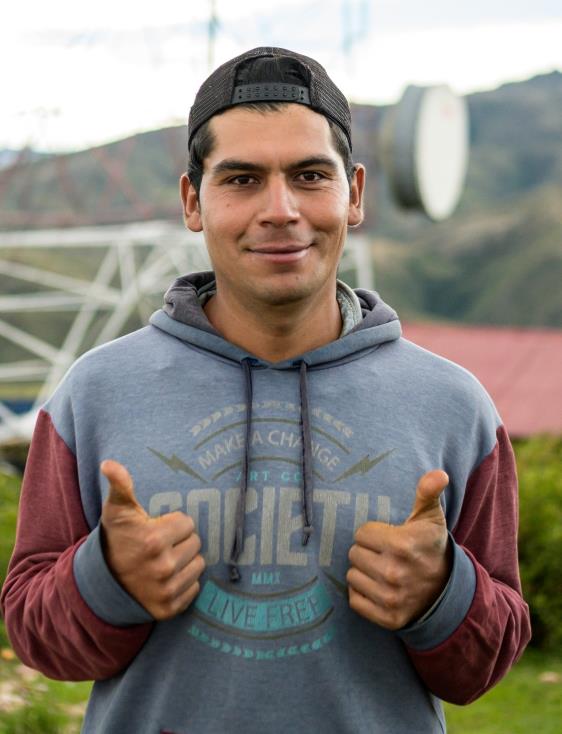 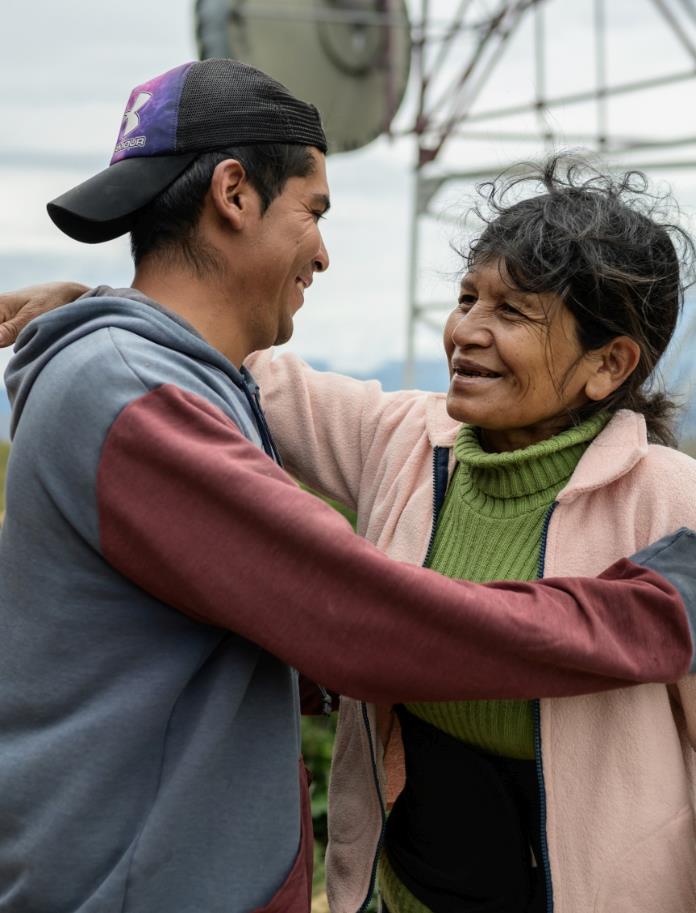 Vom Ertrag der nächsten Ernte möchte Velázquez einen Filter kaufen – damit weder seine Mutter noch seine Geschwister jemals wieder Trinkwasser schleppen müssen.
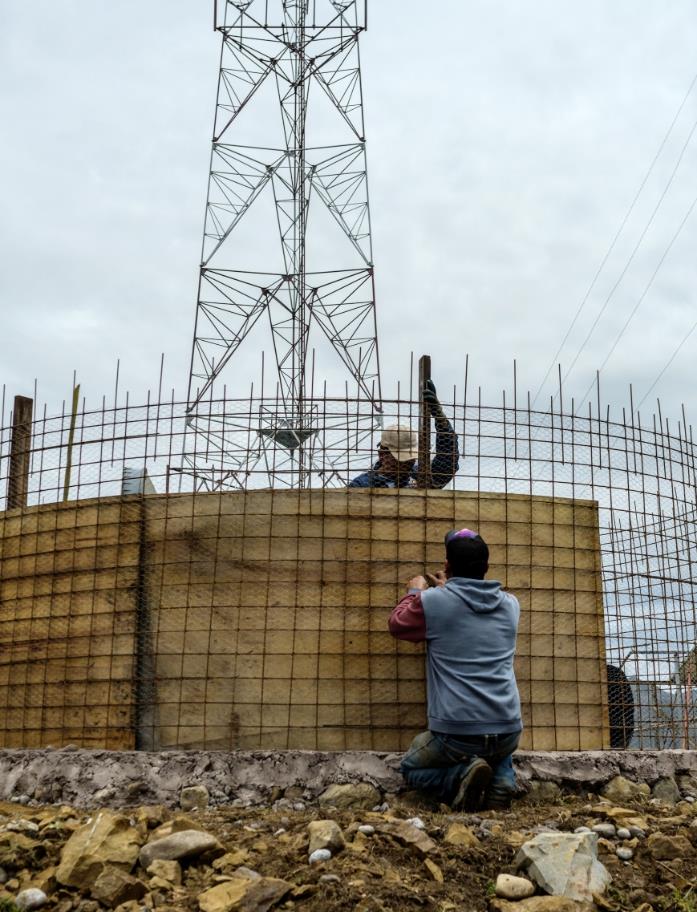 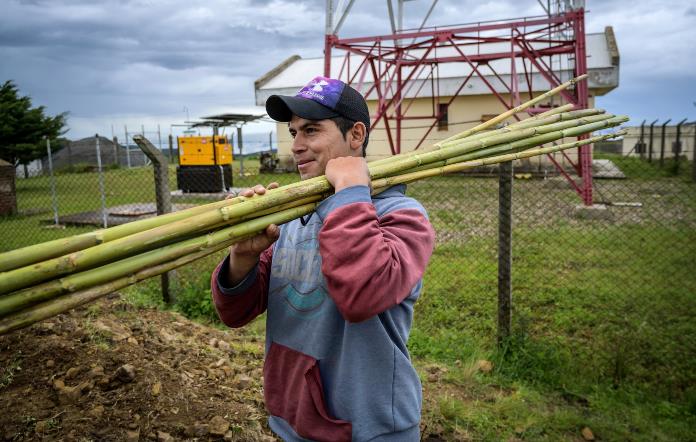 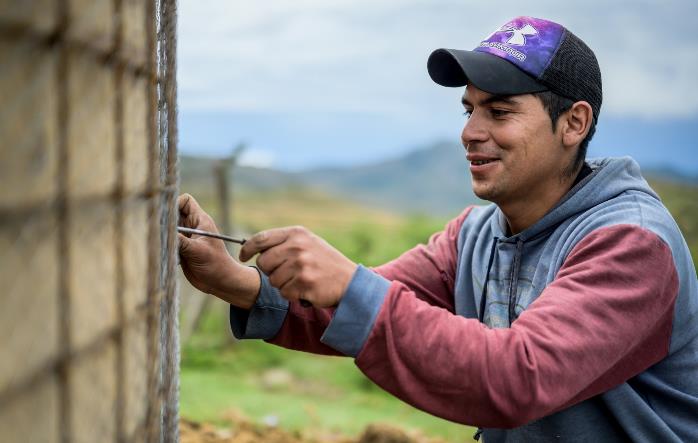 Der Bau des Wasserspeichers schreitet gut voran. Ein Meter der Wand ist bereits geschafft. Nun befestigt David Velázquez ein Drahtgeflecht an Bambusstäben.
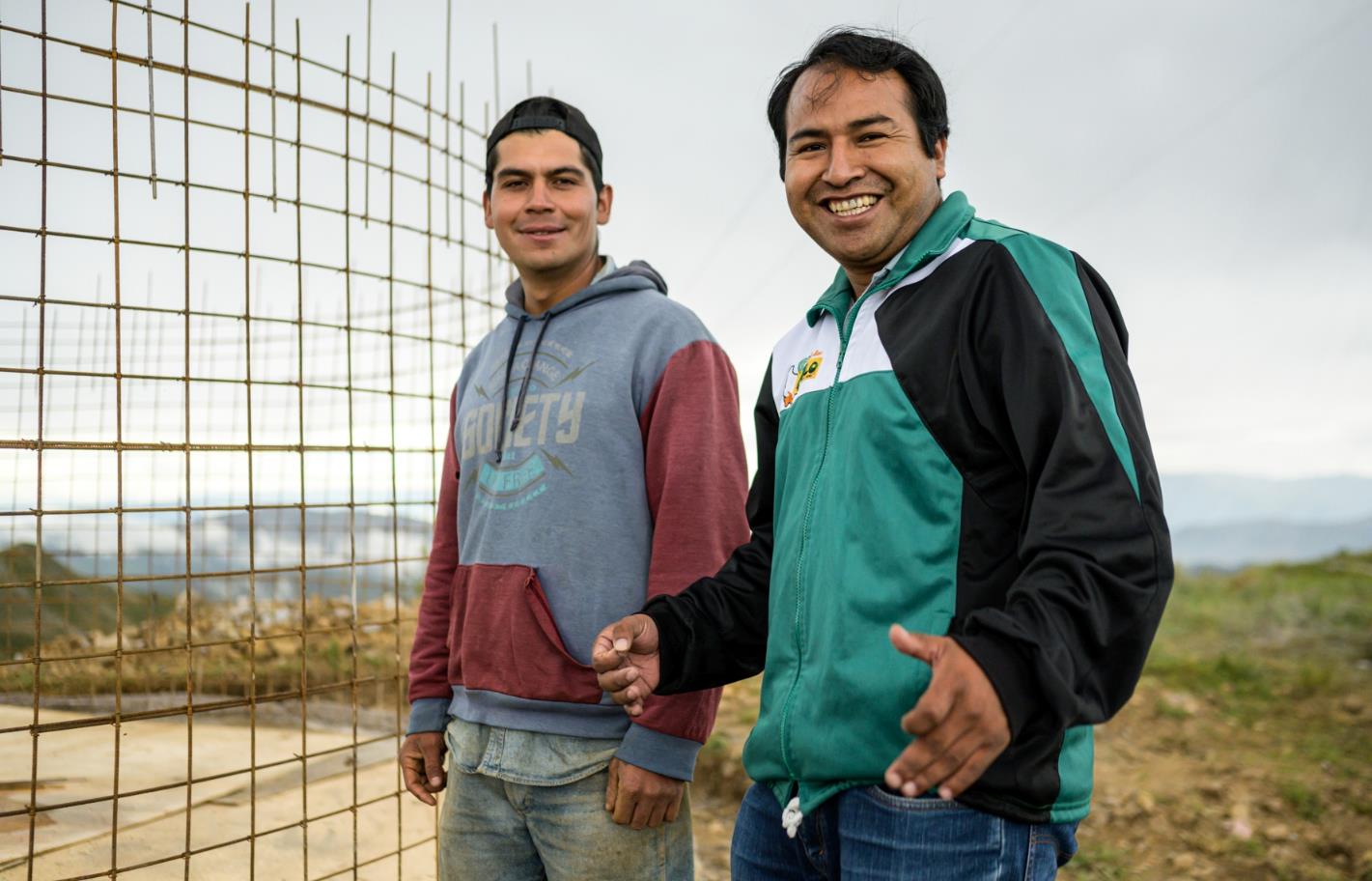 „Wir werden heute fertig, oder?“, fragt David Velázquez den Fachmann von ACLO. Der nickt. Endlich wird das Leben der Familie einfacher werden.
Sie sahen eine Präsentation zum Projekt der Partnerorganisation 
Acción Cultural Loyola (ACLO) aus Bolivien.
Wo Nebel zu Trinkwasser wird
www.brot-fuer-die-welt.de/projekte/bolivien-trinkwasser

Herausgeber
Brot für die Welt
Evangelisches Werk für Diakonie und Entwicklung e.V.
Caroline-Michaelis-Str. 1
10115 Berlin
Telefon 030 65211 4711
kontakt@brot-fuer-die-welt.de 


Redaktion Thorsten Lichtblau, Thomas Knödl
Text Veronika Frenzel
Fotos Anne Ackermann 
Gestaltung Thomas Knödl 					     

Berlin, Juli 2020
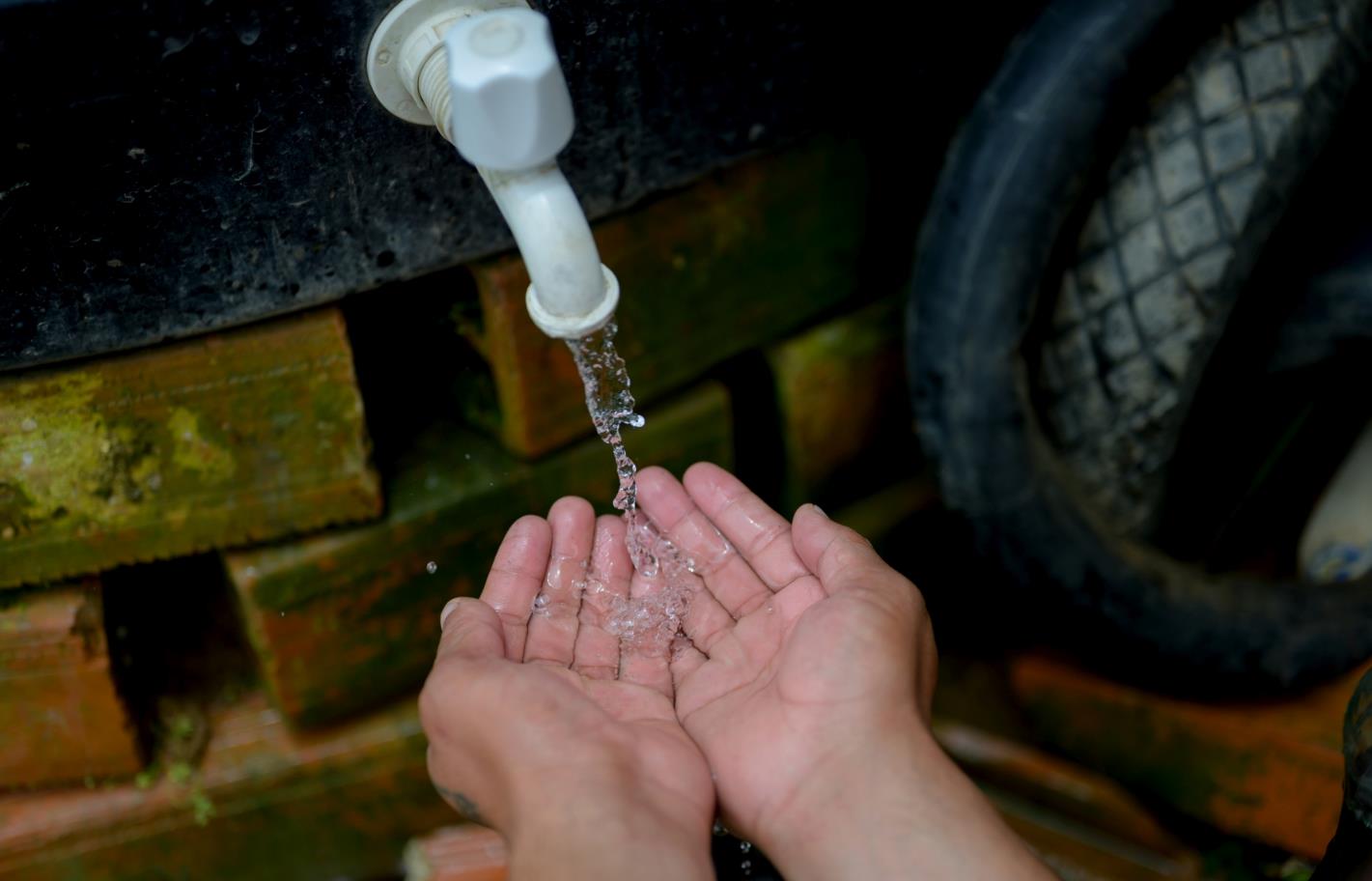 Spendenkonto
Bank für Kirche und Diakonie
IBAN: DE10 1006 1006 0500 5005 00